MATHEMATICS I
FIRST SEMESTER
07
Differentiation
Outlines
Derivative Function
Differentiation Rules
Second-and Higher-Order Derivatives
Derivatives of Trigonometric Functions
Derivative of the Sine Function
Derivative of the Cosine Function
Derivatives of the Other Basic Trigonometric Functions
The Chain Rule
Parametric Formula for
Parametric Formula for
Implicit Differentiation
dy dx
d 2 y dx 2
Differentiation
The	process	of	calculating	a	derivative	is	called	differentiation.	The	idea	that  differentiation is an operation performed on a function, we use the notation
as another way to denote the derivative

Derivative Function
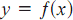 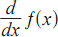 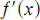 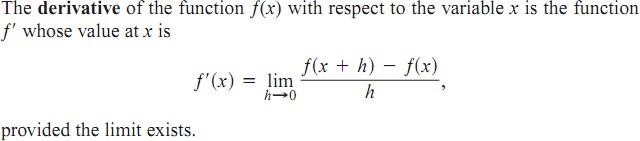 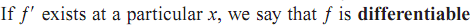 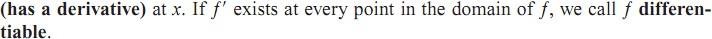 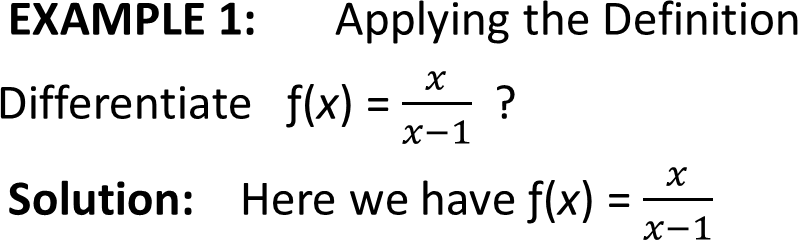 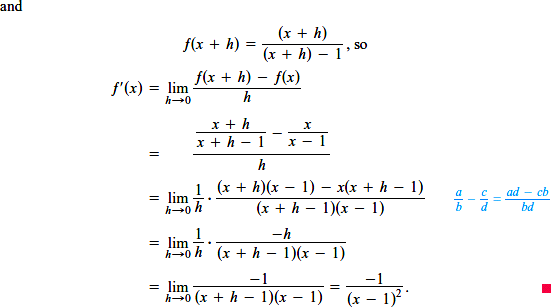 Differentiation Rules
This section introduces a few rules that allow us to differentiate a great variety of  functions.
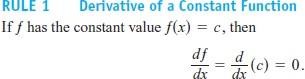 EXAMPLE 3:
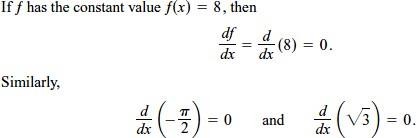 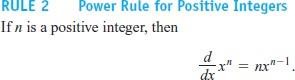 EXAMPLE 4:	Interpreting Rule 2
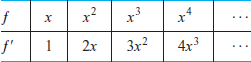 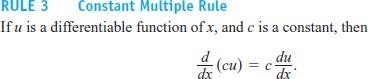 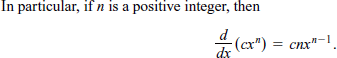 EXAMPLE 5:
The derivative formula
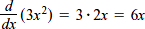 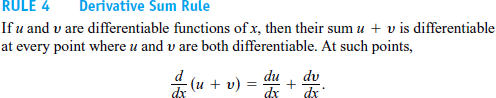 EXAMPLE 6:
Derivative of a Sum
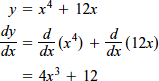 EXAMPLE 7: Derivative of a Polynomial
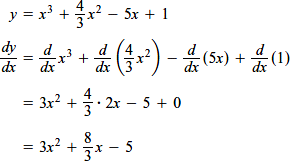 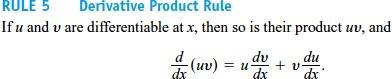 Using the Product Rule,	Find the derivative of
EXAMPLE 8:
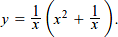 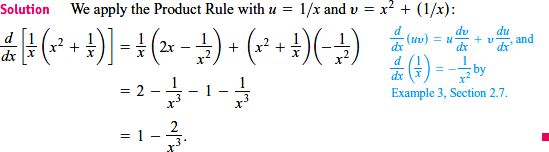 EXAMPLE :
Derivative from Numerical Values
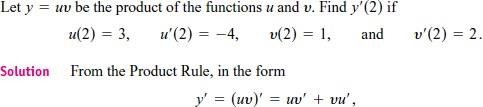 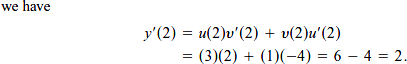 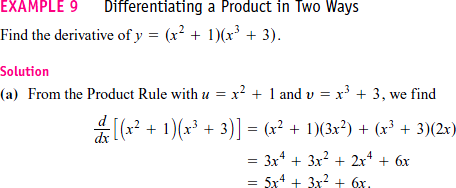 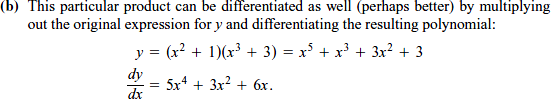 MATHEMATICS I
FIRST SEMESTER
08
Differentiation Rules
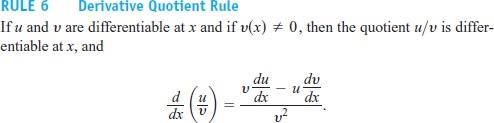 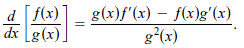 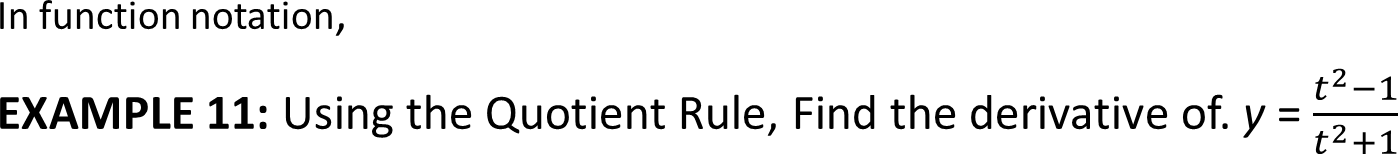 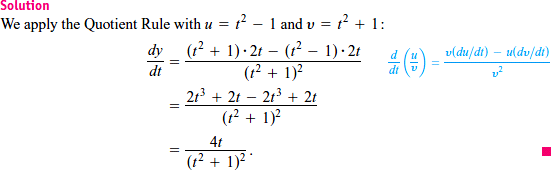 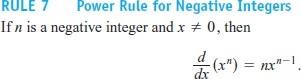 EXAMPLE 12:
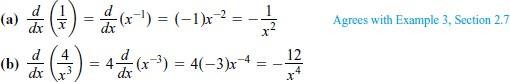 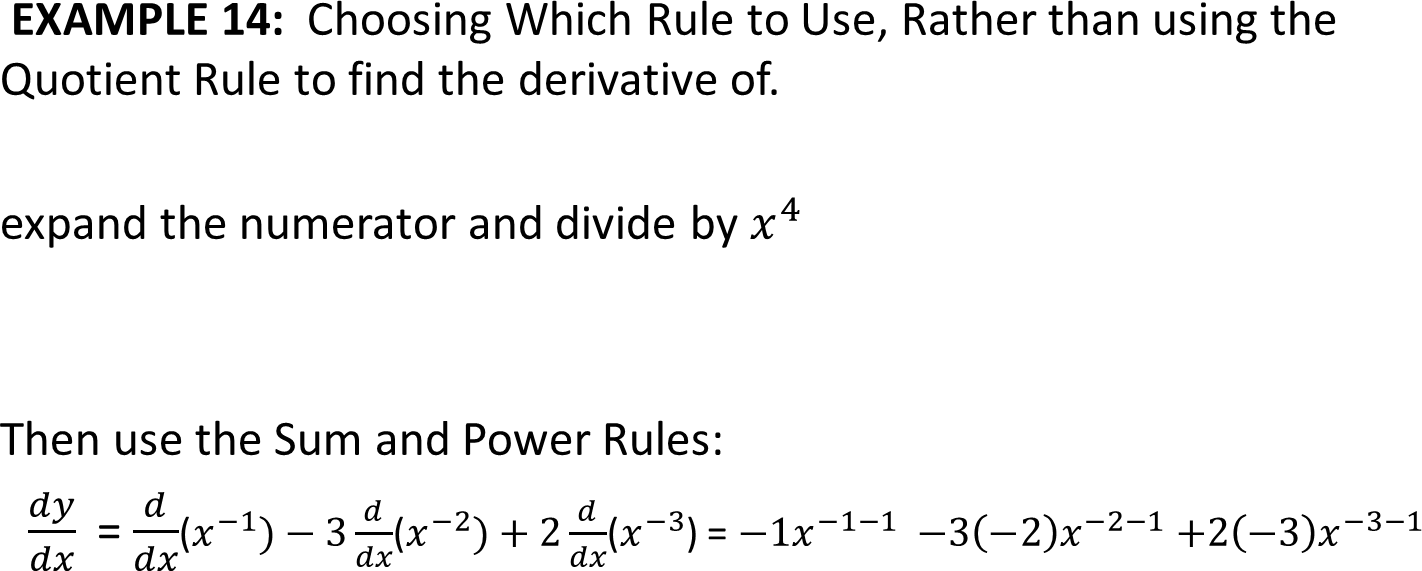 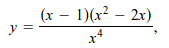 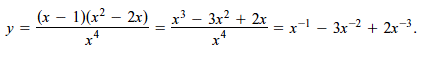 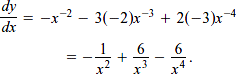 Second- and Higher-Order Derivatives
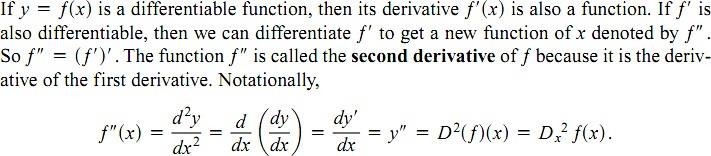 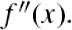 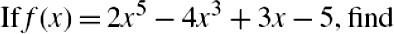 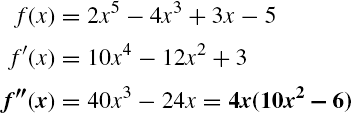 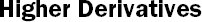 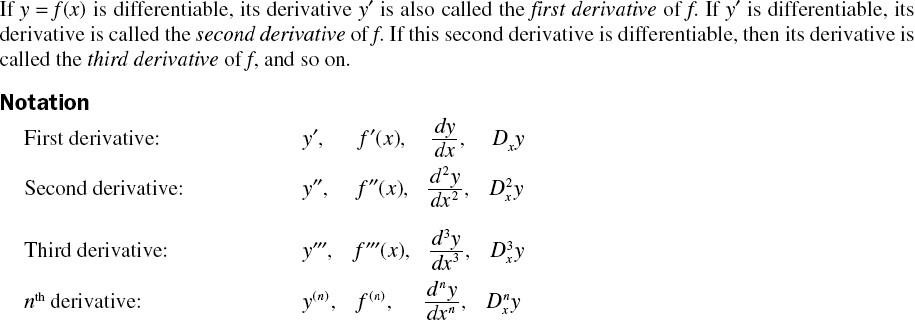 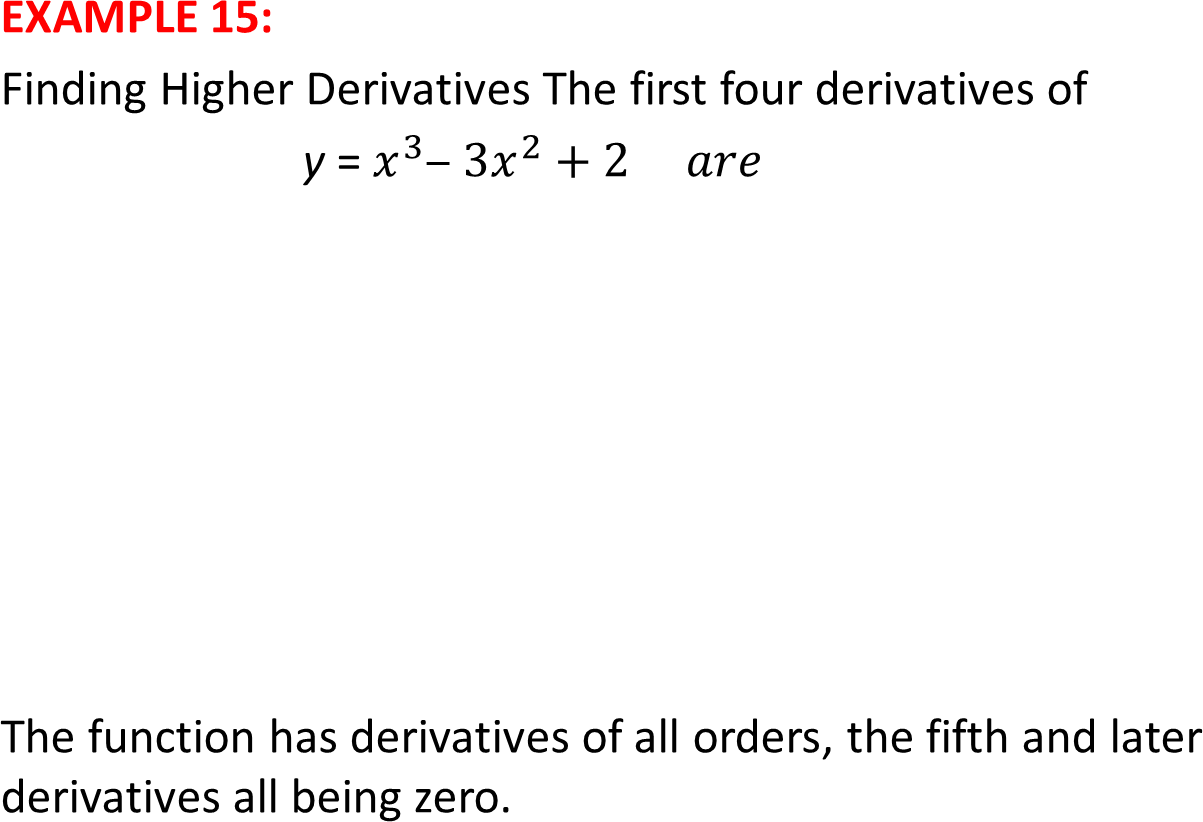 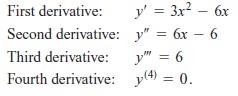 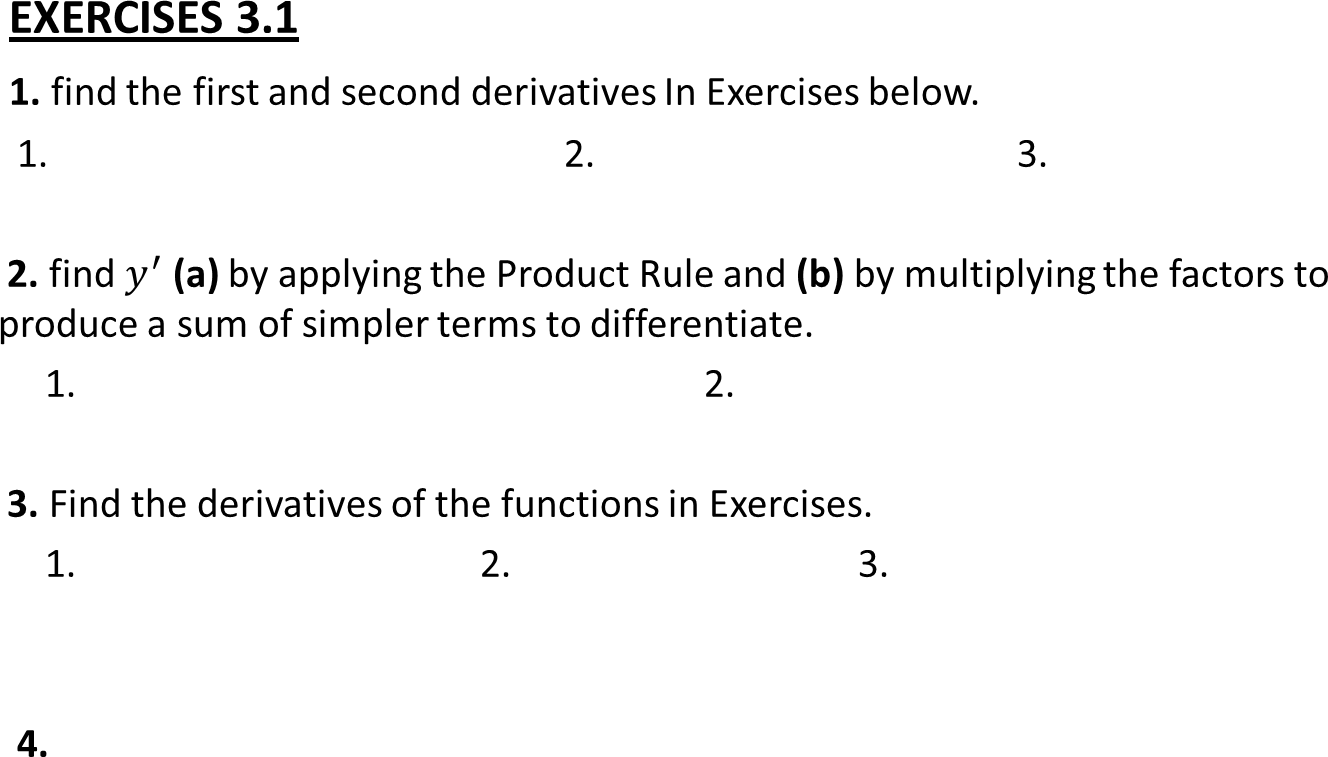 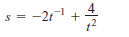 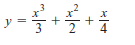 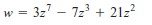 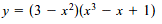 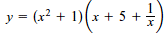 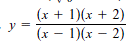 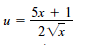 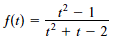 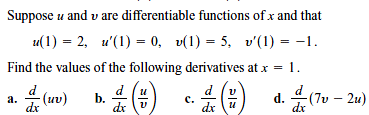 5. Find the first and second derivatives of the functions in Exercises.
1.	2.	3.
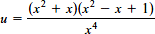 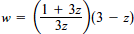 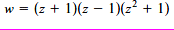 6.
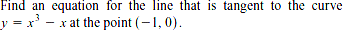 7.
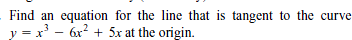 8.
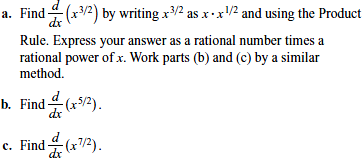 Derivatives of Trigonometric Functions
This section shows how to differentiate the six basic trigonometric functions.
- Derivative of the Sine Function:
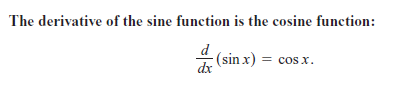 EXAMPLE 1:
Derivatives Involving the Sine
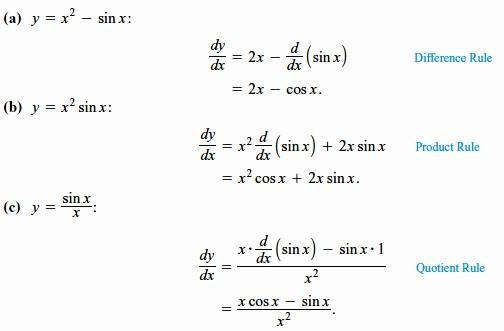 - Derivative of the Cosine Function:
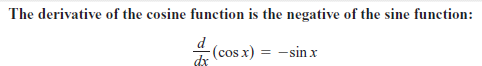 EXAMPLE 2:
Derivatives Involving the Cosine
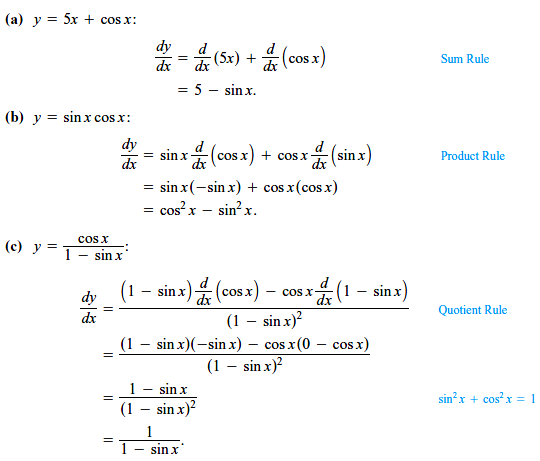 - Derivatives of the Other Basic Trigonometric Functions
Because sin x and cos x are differentiable functions of x, the related functions
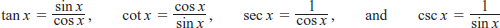 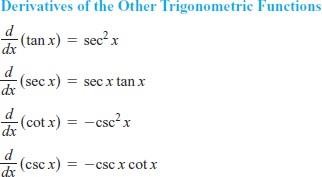 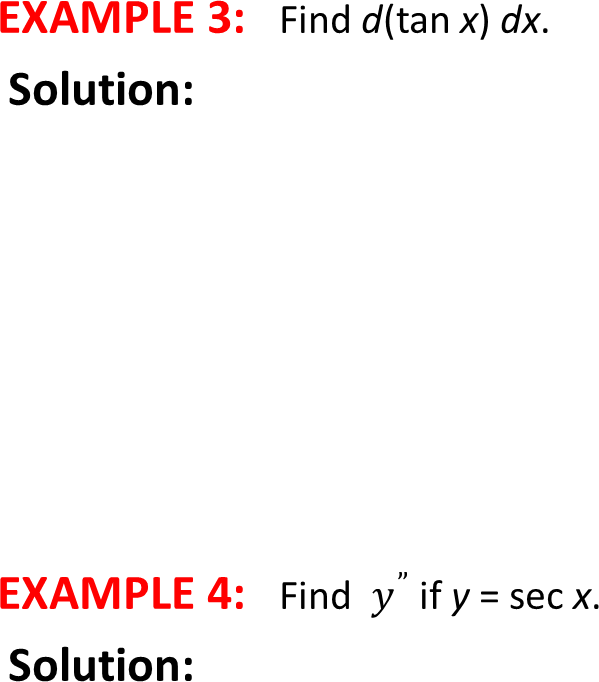 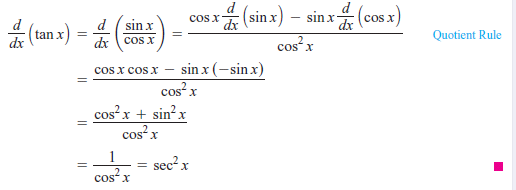 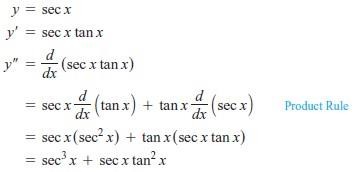 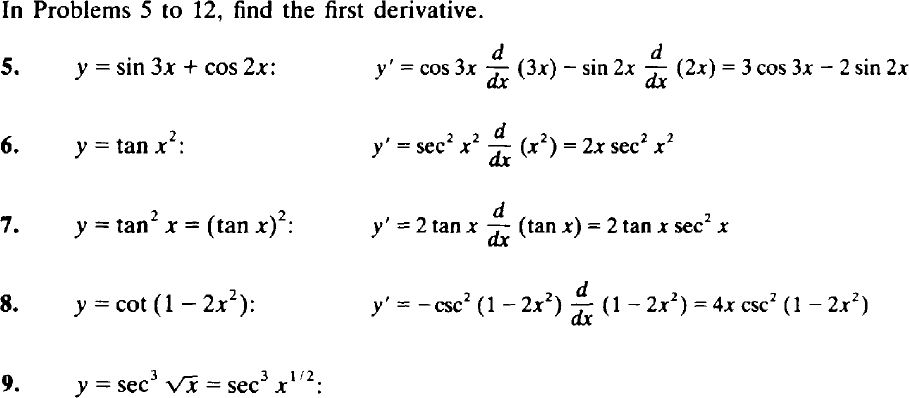 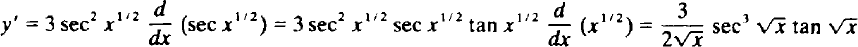 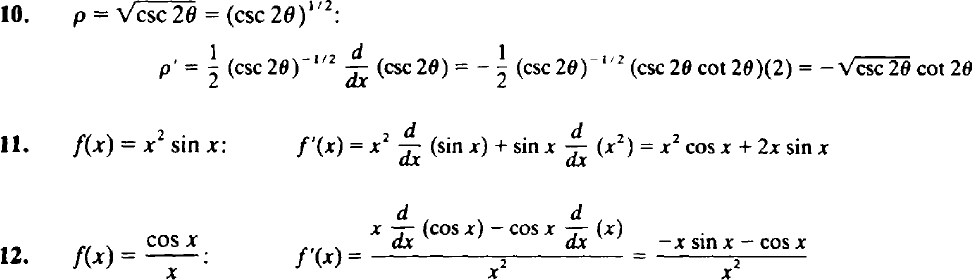 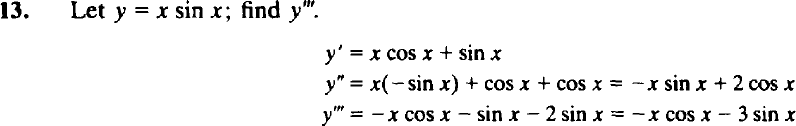 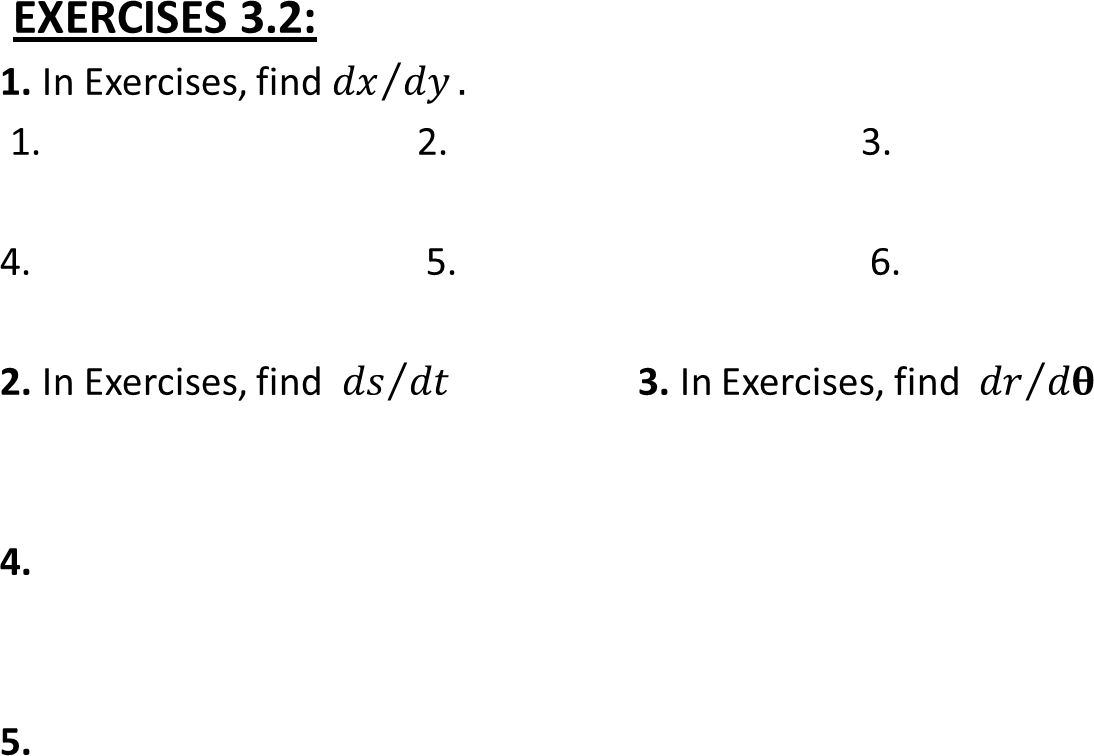 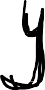 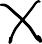 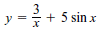 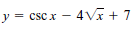 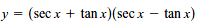 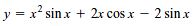 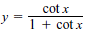 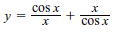 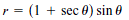 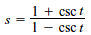 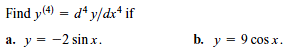 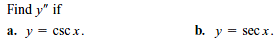 MATHEMATICS I
FIRST SEMESTER
09
Differentiation Rules
The Chain Rule
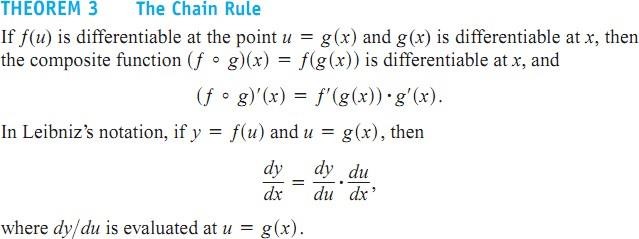 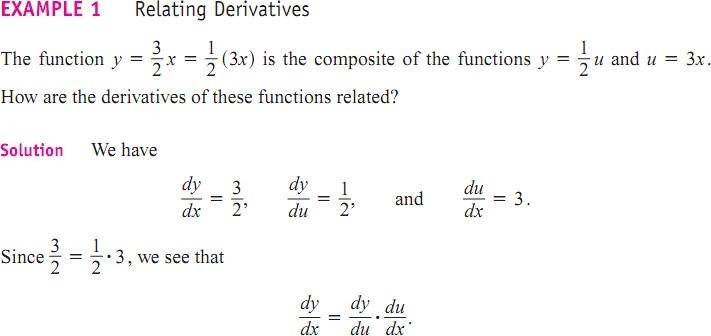 EXAMPLE 2:
The function	•
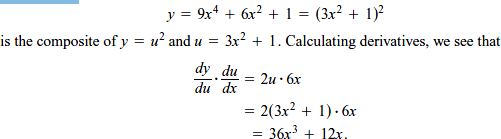 EXAMPLE 3:
Applying the Chain Rule
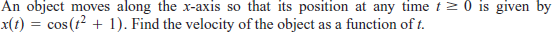 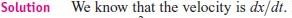 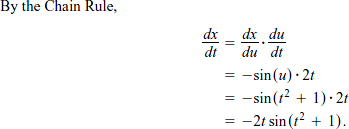 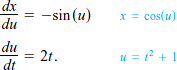 The Chain Rule with Powers of a Function
EXAMPLE :
Applying the Power Chain Rule
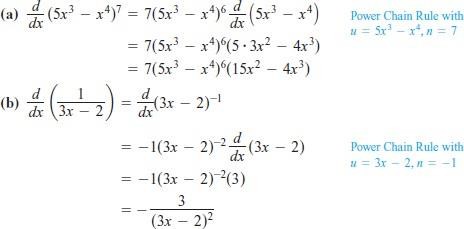 Parametric Equations
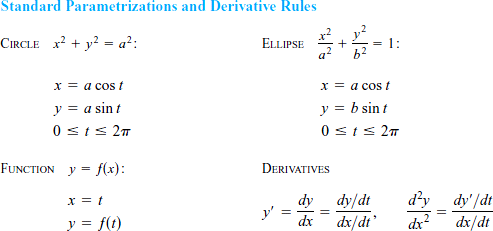 EXAMPLE 5:	Moving Counterclockwise on a Circle, Graph the parametric curves.
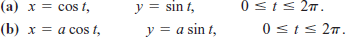 Solution:
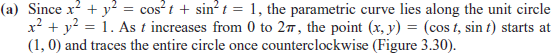 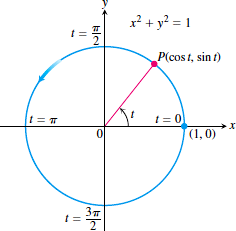 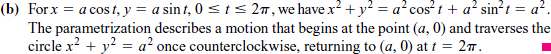 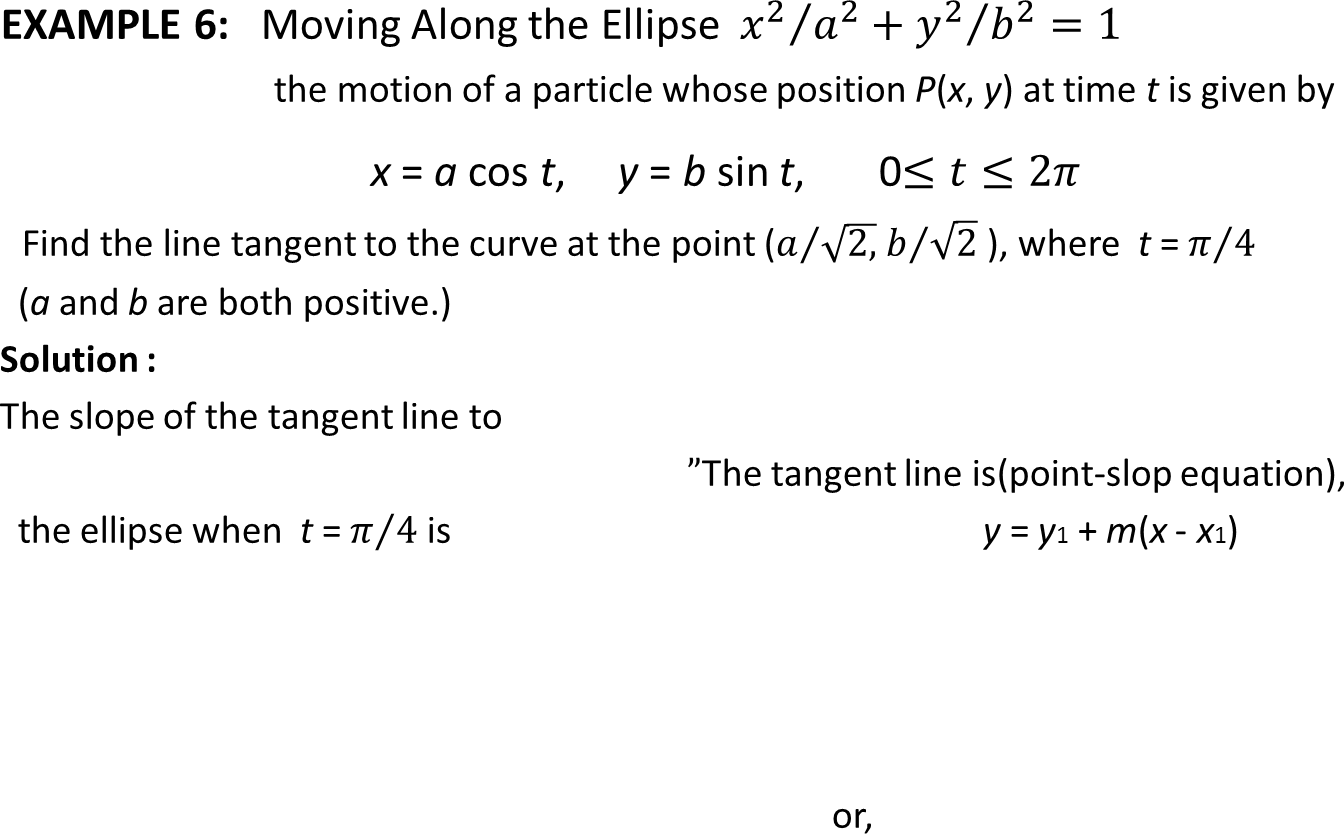 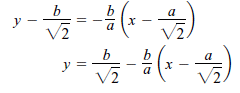 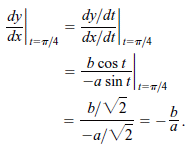 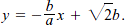 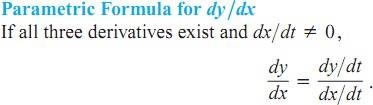 EXAMPLE :
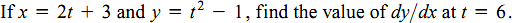 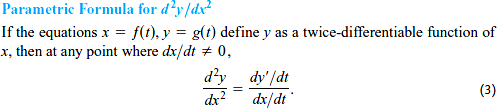 EXAMPLE 7 :
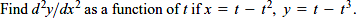 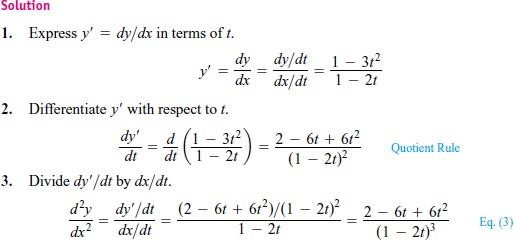 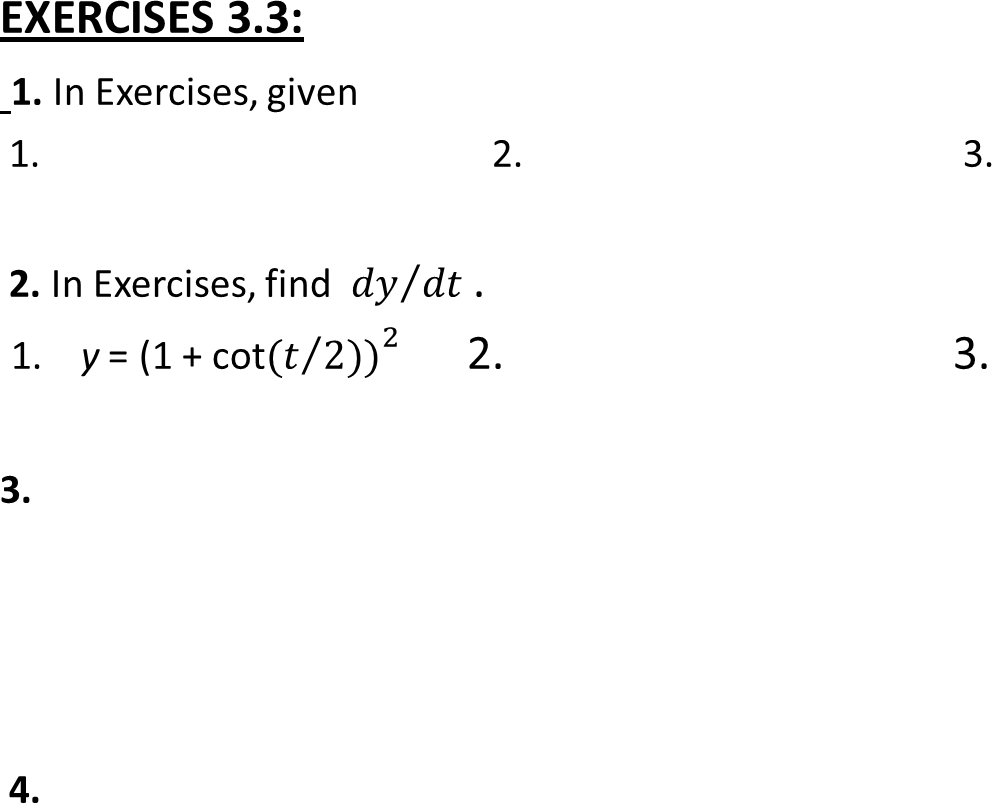 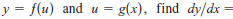 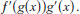 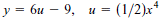 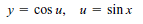 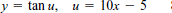 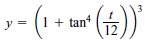 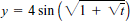 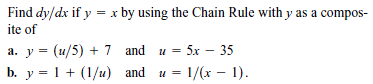 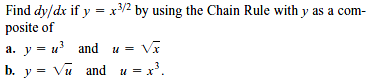 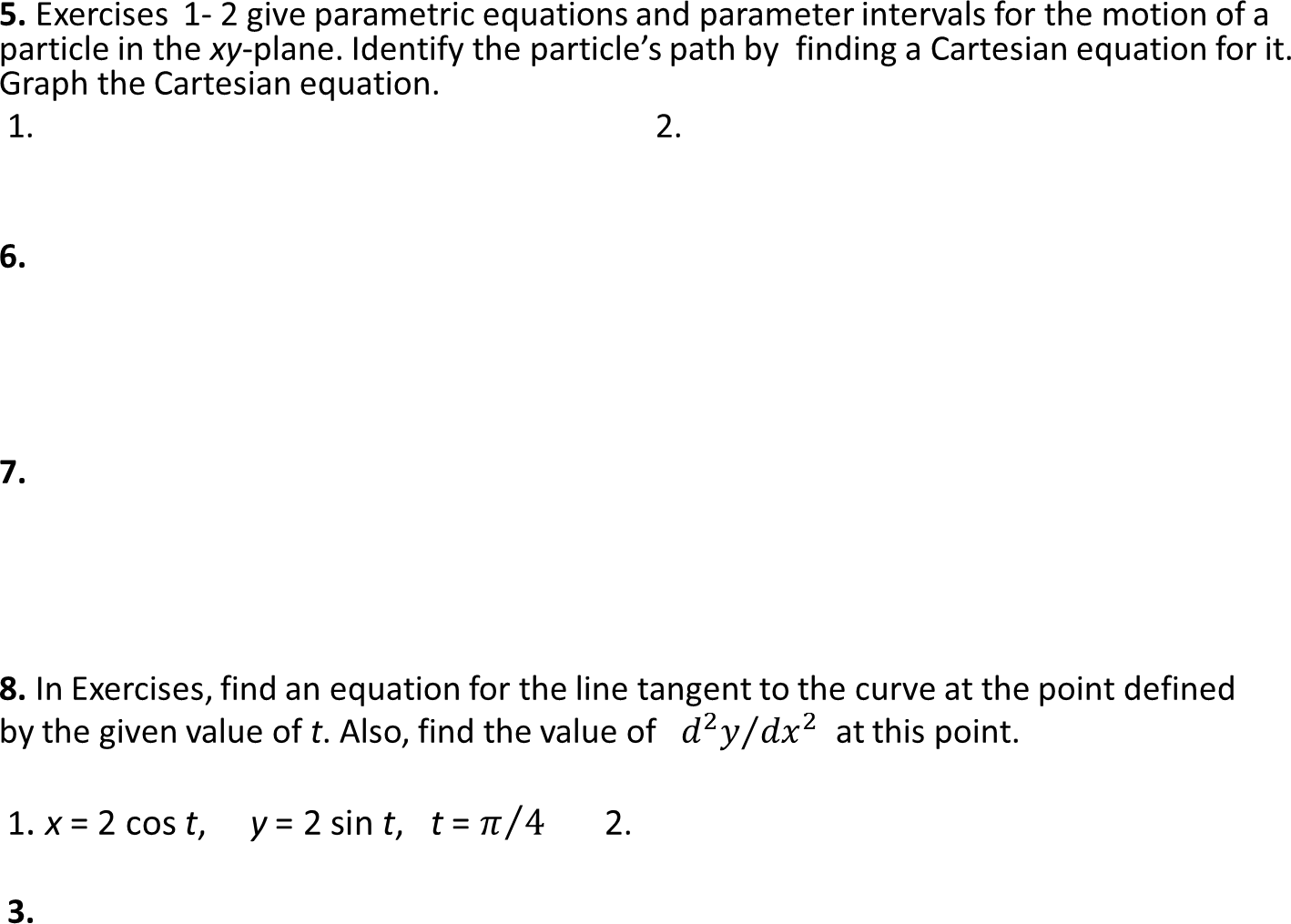 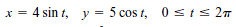 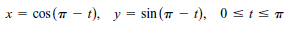 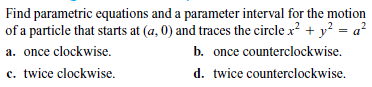 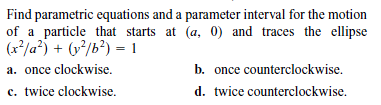 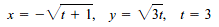 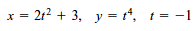 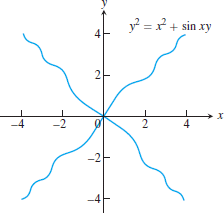 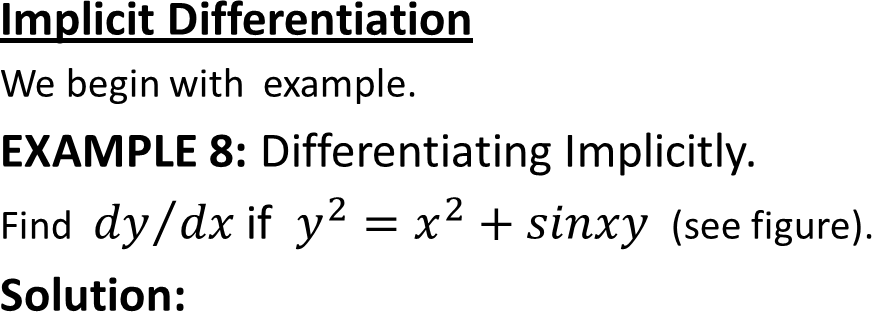 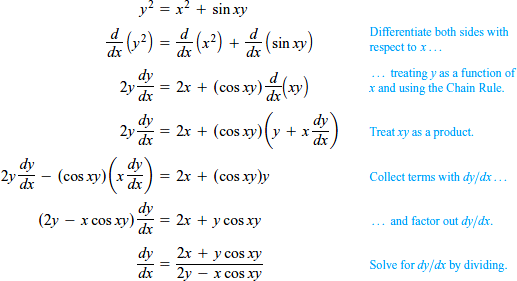 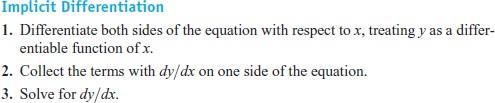 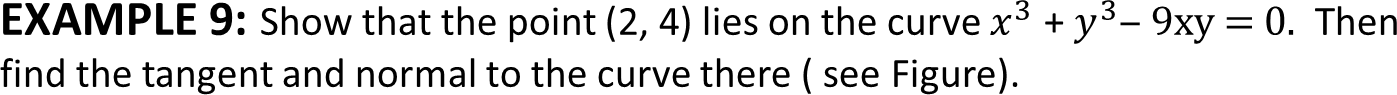 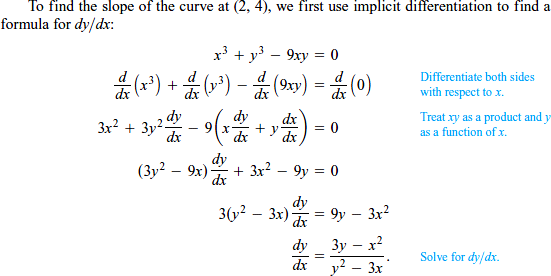 E
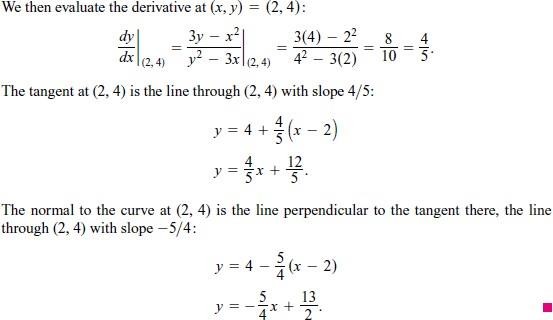 XAMPLE :	Finding a Second Derivative Implicitly
EXAMPLE 10:	Finding a Second Derivative Implicitly
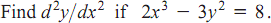 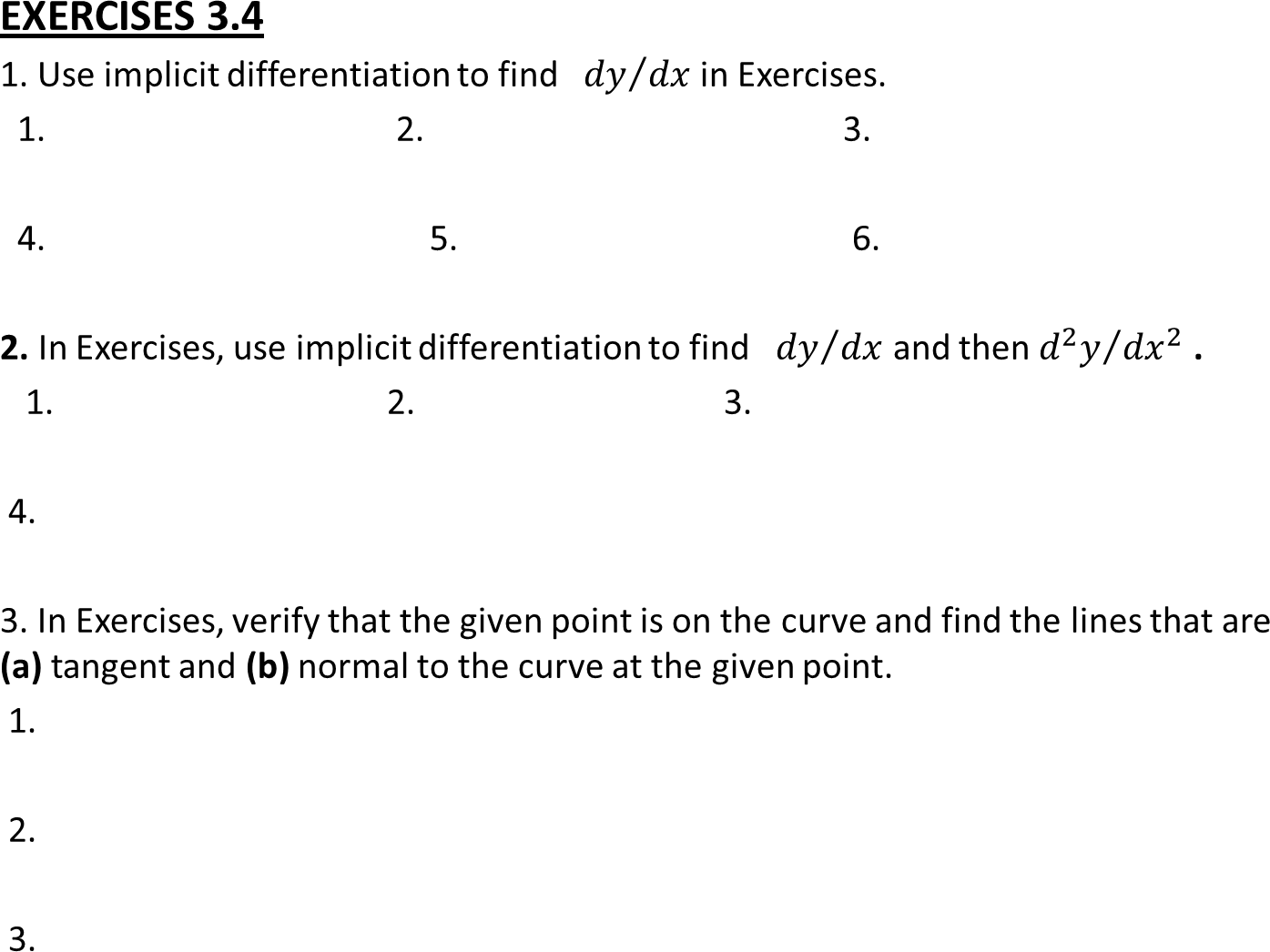 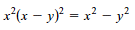 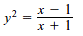 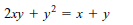 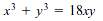 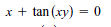 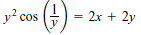 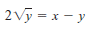 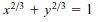 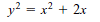 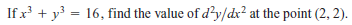 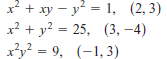